Наставничество в дополнительном образовании
Тема:
Организация проектных и исследовательскихработ учащихся в работе детского объединения «EcoCity»
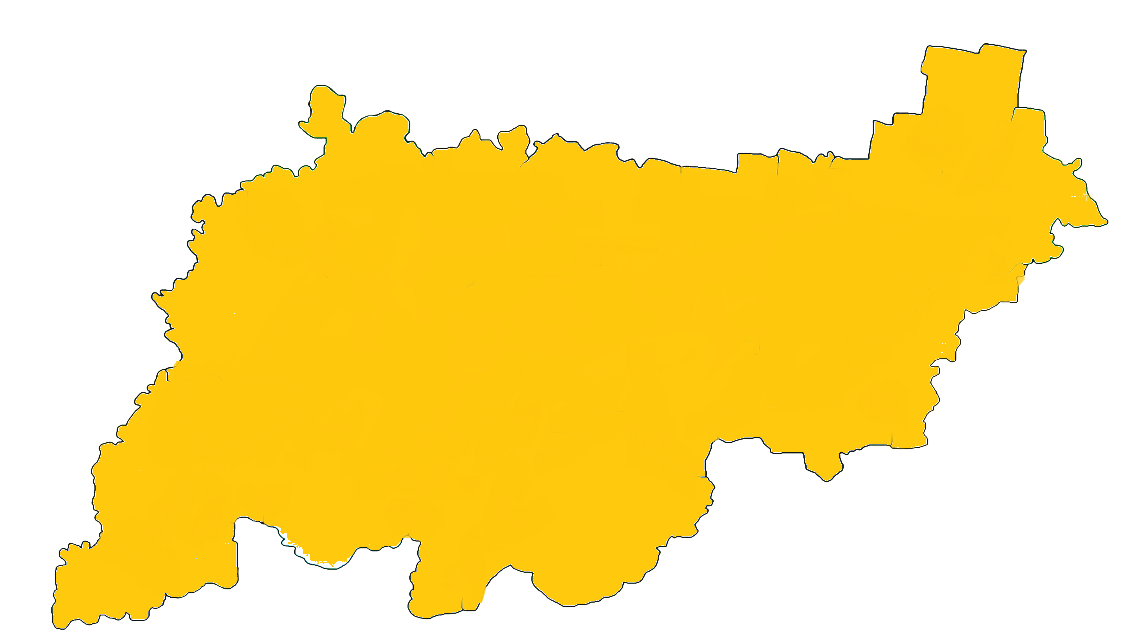 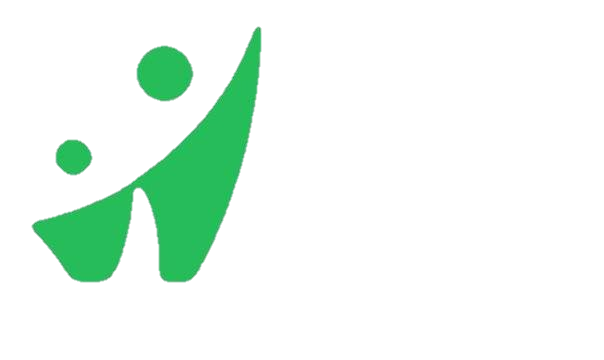 Спикер:
Соколова Анна Николаевна, педагог дополнительного образования Центра естественнонаучного развития «ЭКОсфера»
1 этап. Определение идеи и целей
Выявление инициатив детей, наиболее значимых для них тем
Формулировка проблемы, которую мы хотим решить
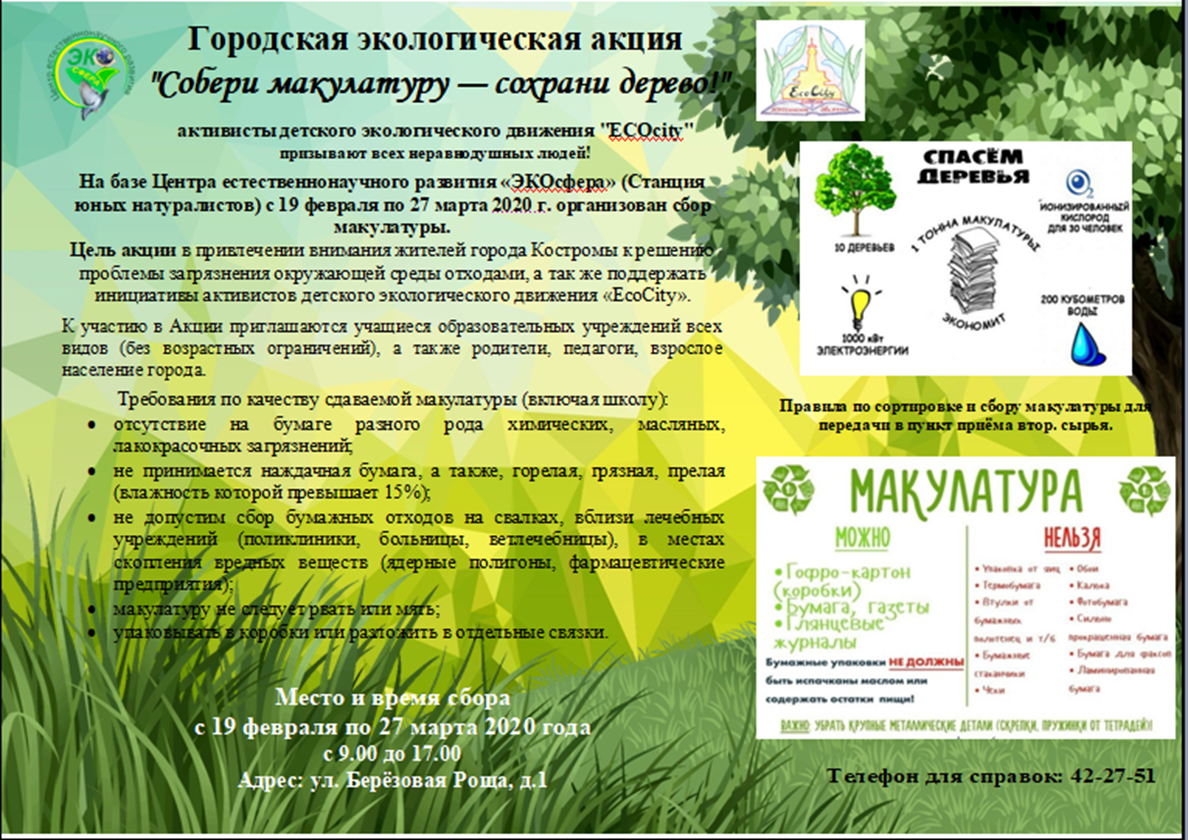 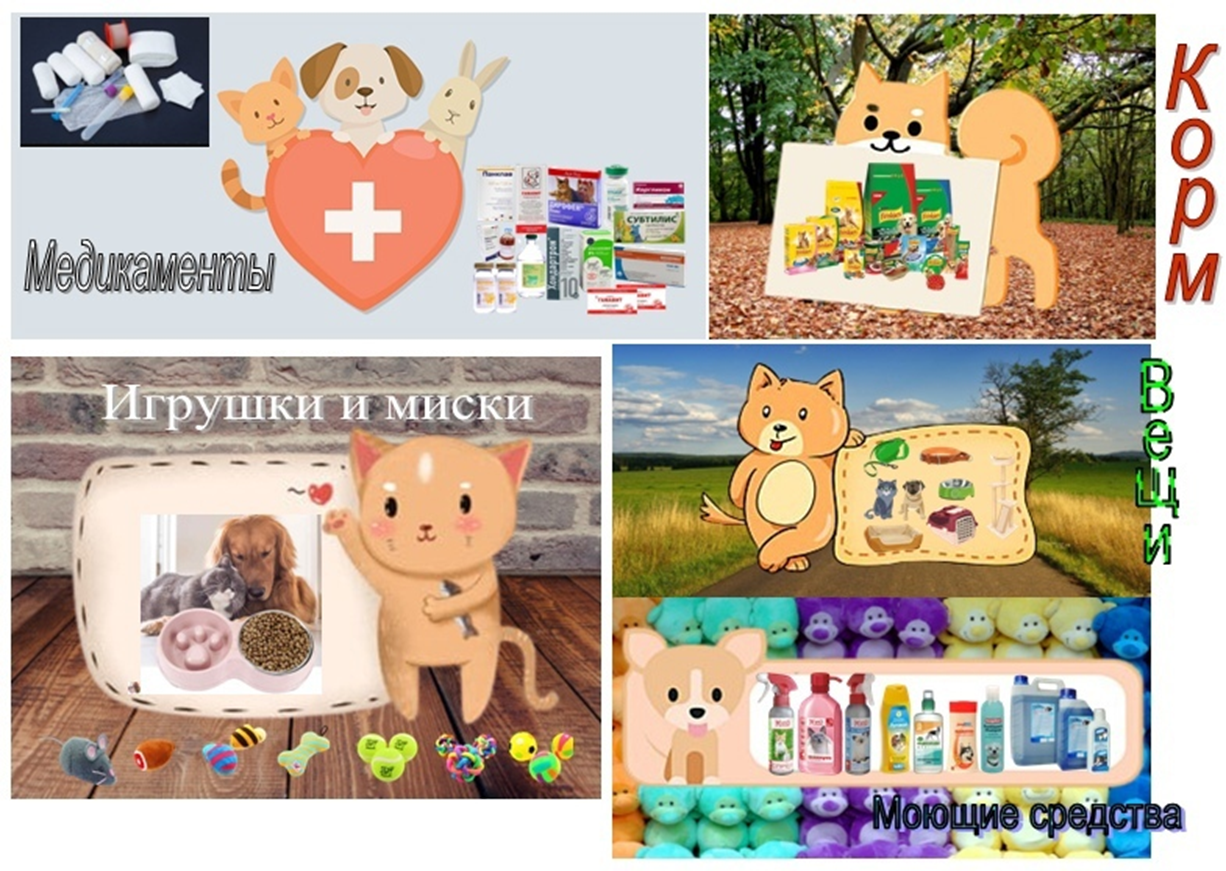 2 этап. Диагностика затруднений
Выявление трудностей (почему проблема до сих пор не решена? Каких знаний и навыков не хватает для решения этой проблемы?)
Кто может помочь в решении проблемы?
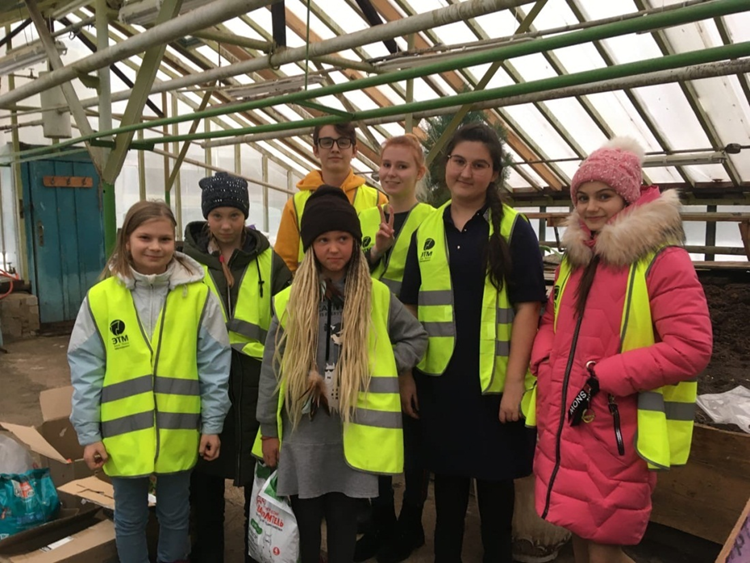 3 этап. Проектирование и планирование
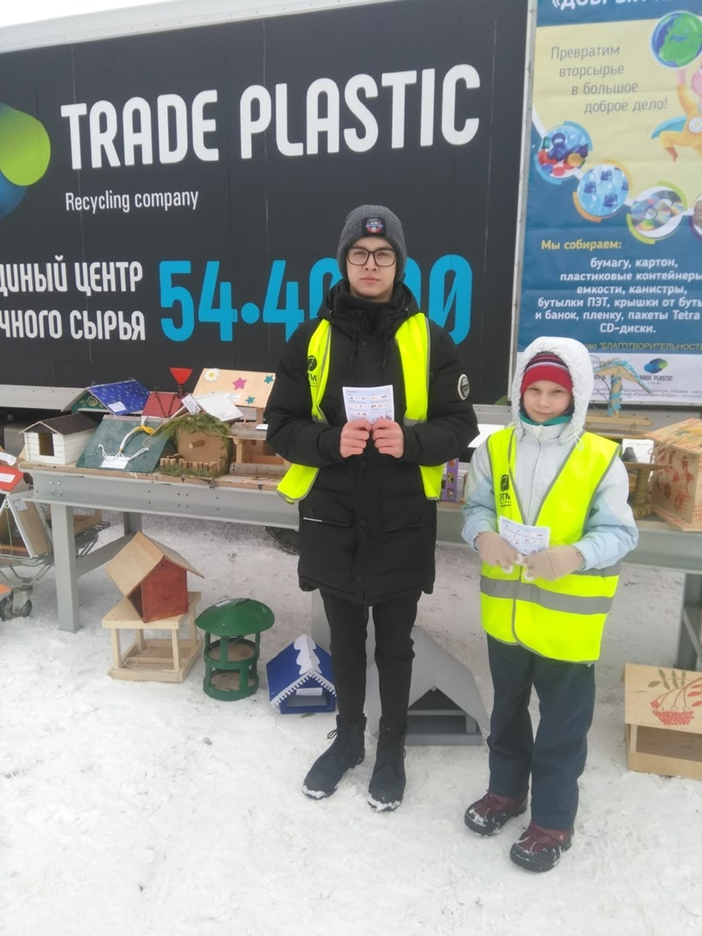 Составление плана мероприятий, позволяющих решить поставленные задачи
Решение вопроса – каким образом привлечь к изучению и решению проблемы других ребят?
5 этап. Реализация плана
Проведение мероприятий согласно плану
Получение в результате проведенных мероприятий новых знаний, навыков и качеств
Привлечение детей из других объединений к обсуждению и решению проблемы
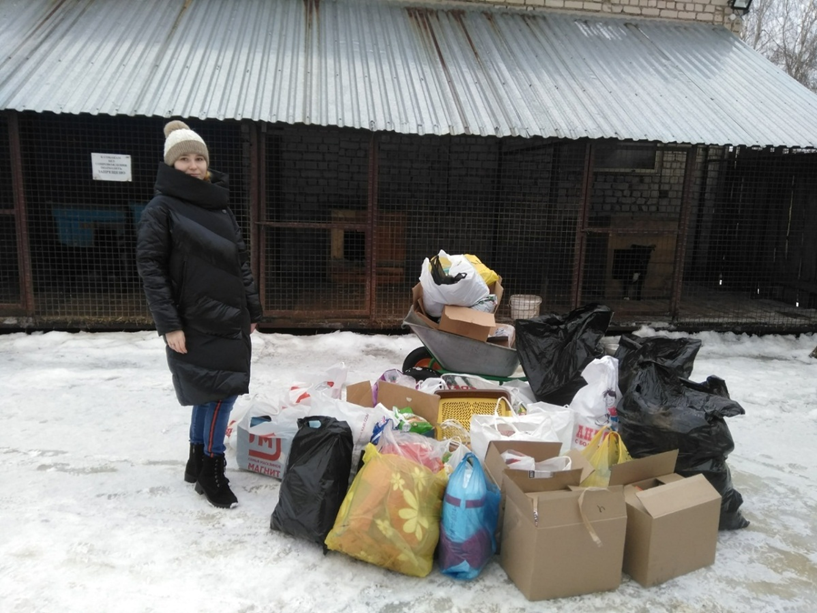 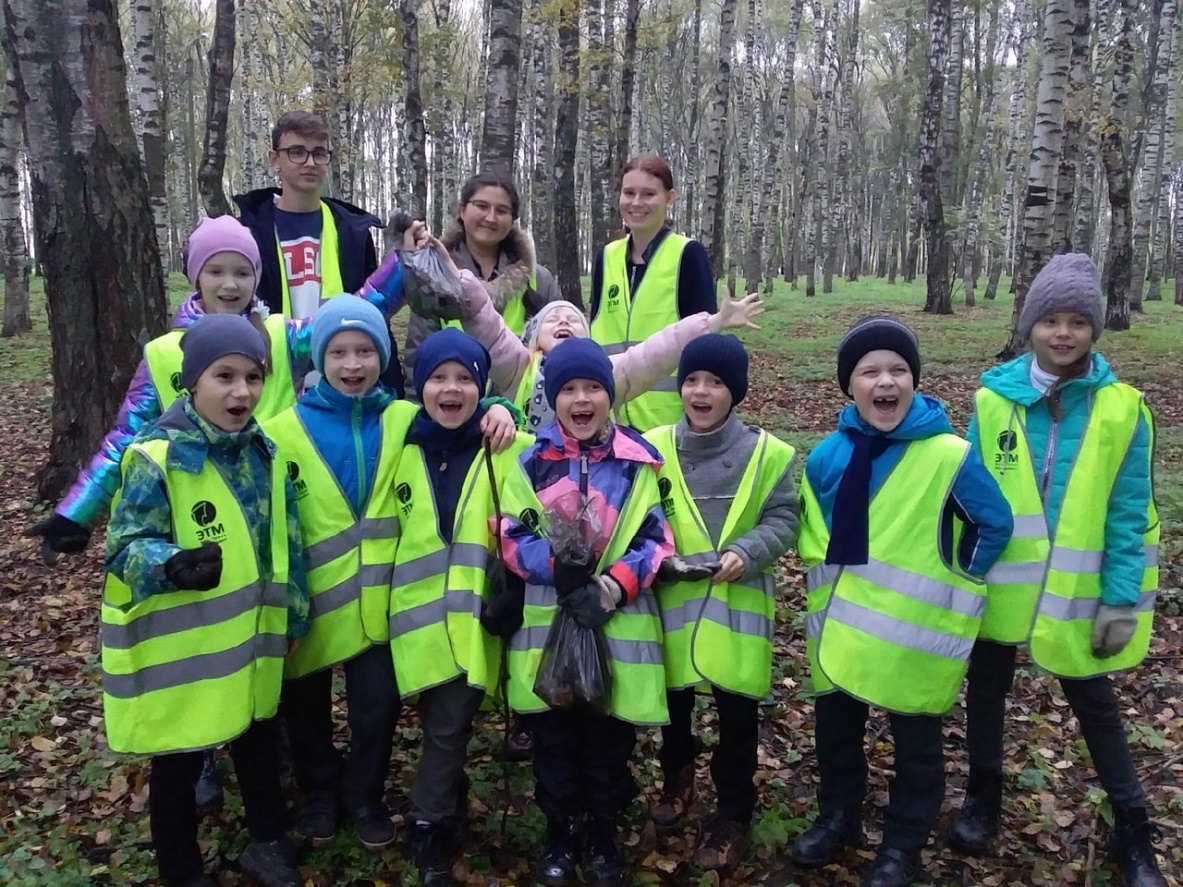 6 этап. Диагностика результатов
Чему я научился в результате работы над проектом?
Какую часть работ я в будущем смогу выполнять самостоятельно?
Какой отклик вызвало проведенное мероприятие для младших ребят?
Благодарю за внимание!
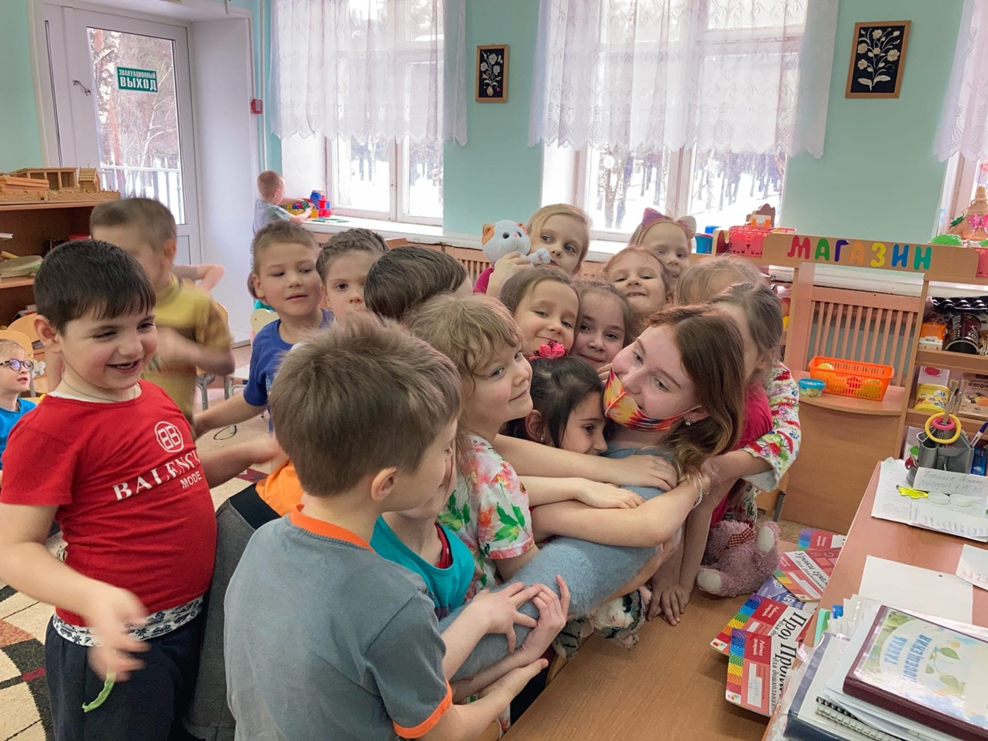